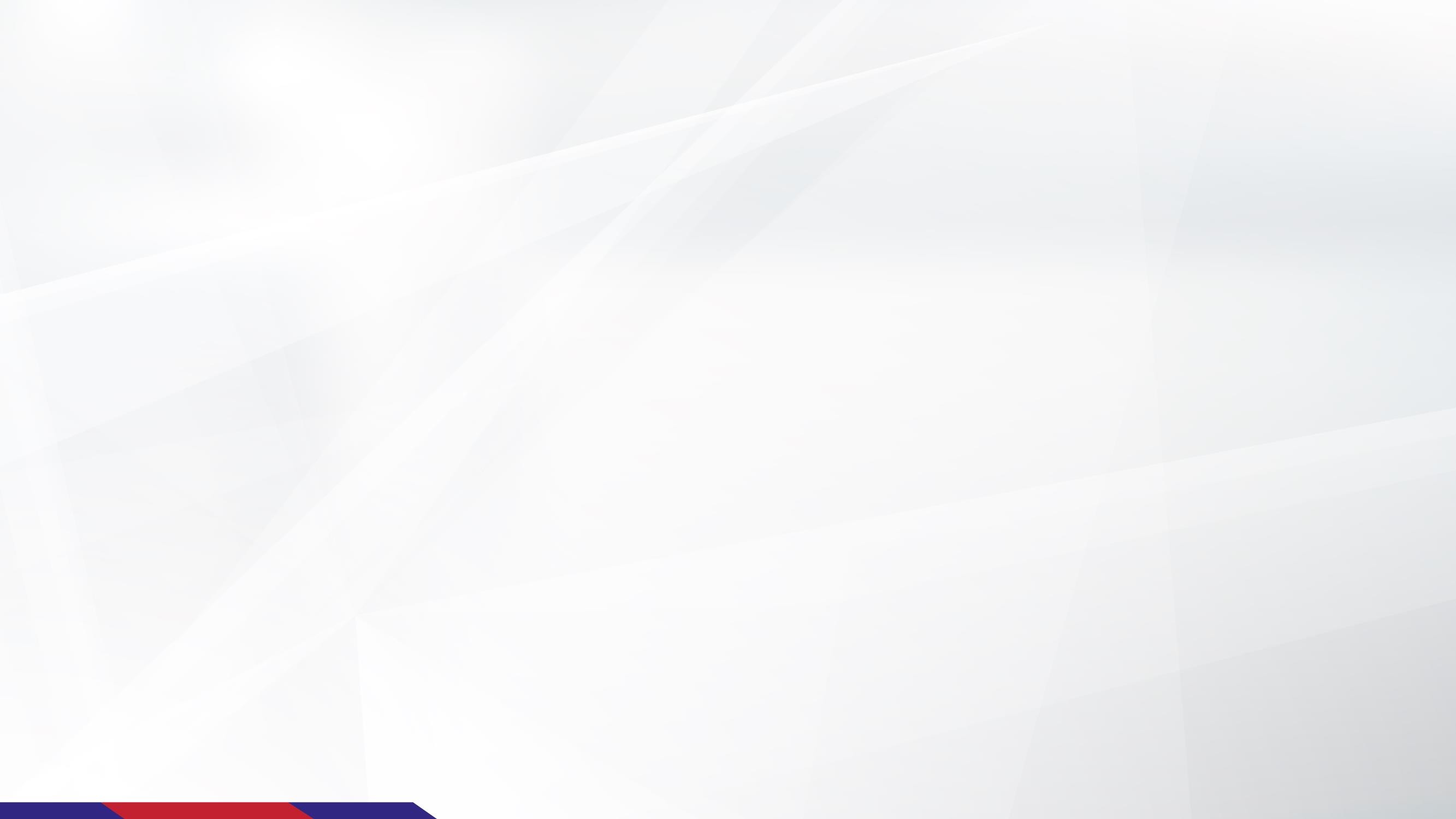 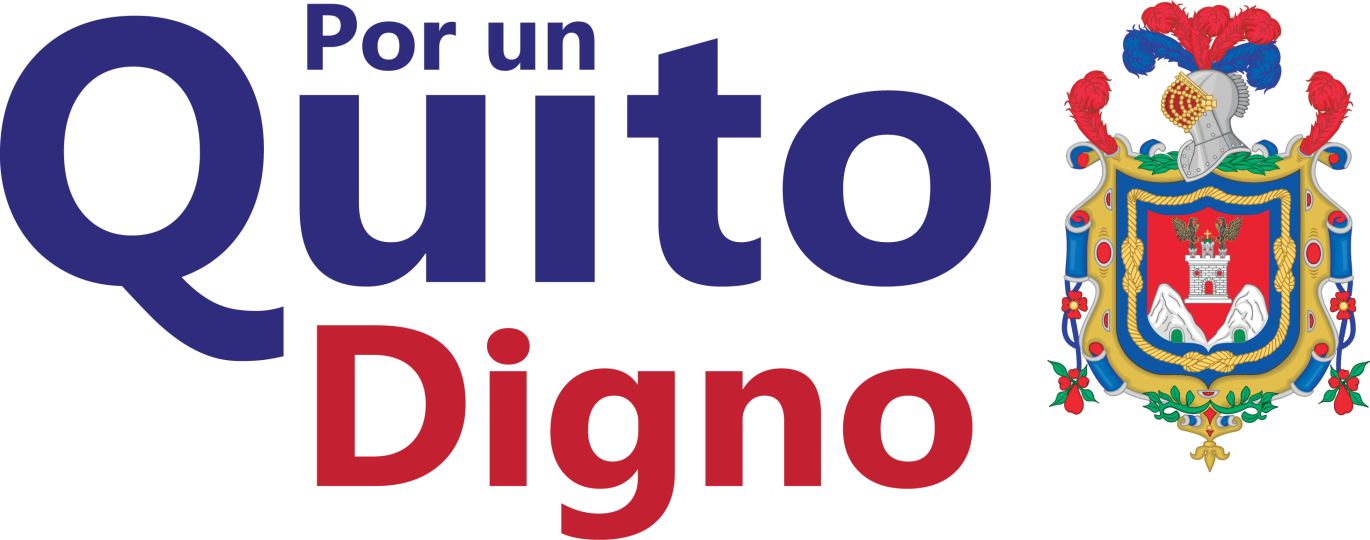 I
EJECUCIÓN  PRESUPUESTARIA 2021
Secretaría General de Coordinación Territorial y Participación Ciudadana
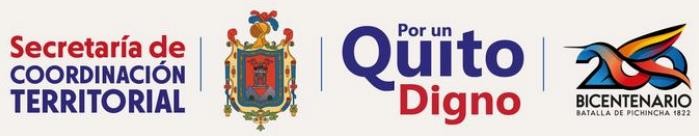 Ejecución presupuestaria total 2021
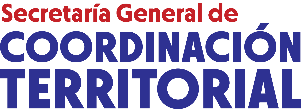 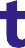 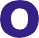 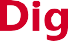 De enero a diciembre de 2021
*Presupuesto corriente y de inversión

52.120.162,84
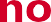 44.794.270,89
85,94 %
ejecución
Codificado	Devengado

*Fuente: Sistema Mi Ciudad, corte al 31 de diciembre de 2021
PRESUPUESTOS  PARTICIPATIVOS &
INFRAESTRUCTURA COMUNITARIA  2021
Secretaría General de Coordinación Territorial y Participación Ciudadana
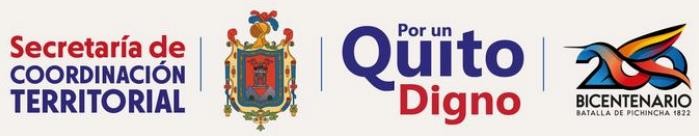 Presupuestos Participativos + IC 2021
De enero a septiembre 2021
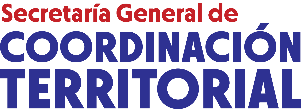 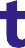 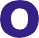 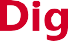 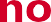 24.458.280,44
18,78 %
ejecución
4.594.476,51
Codificado
Devengado
*Fuente: Sistema Mi Ciudad, corte al 31 de diciembre de 2021
Presupuestos Participativos + IC 2021
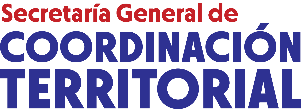 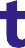 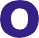 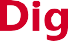 De enero a diciembre de 2021
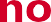 24.302.521,20
20.492.829,97


84,00 %
ejecución
Codificado
Devengado
*Fuente: Sistema Mi Ciudad, corte al 31 de diciembre de 2021
Presupuestos Participativos 2021
De enero a septiembre 2021
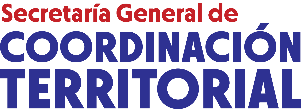 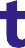 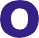 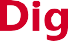 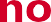 15.906.212,10
21,16 %
ejecución
3.366.501,97
Codificado
Devengado
*Fuente: Sistema Mi Ciudad, corte al 31 de diciembre de 2021
Presupuestos Participativos 2021
De enero a diciembre de 2021
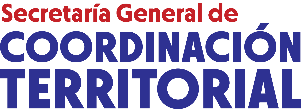 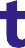 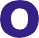 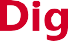 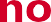 15.405.172,07

13.206.606,45
85,73 %
ejecución
Codificado
Devengado
*Fuente: Sistema Mi Ciudad, corte al 31 de diciembre de 2021
NÚMERO DE OBRAS  EJECUTADAS 2021
Secretaría General de Coordinación Territorial y Participación Ciudadana
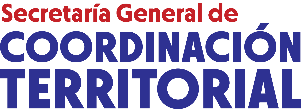 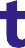 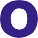 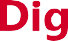 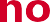 Presupuestos Participativos + IC 2021
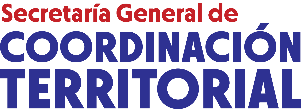 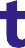 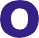 Números de obras ejecutadas -Metas

389
Obras de presupuestos
participativos
37
Proyectos sociales de
presupuestos participativos
46
Obras de infraestructura
Comunitaria y espacio público
19,22
Km intervenidos en obras de
acceso a barrios
*Fuente: Sistema Mi Ciudad, corte al 31 de diciembre de 2021
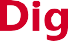 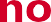 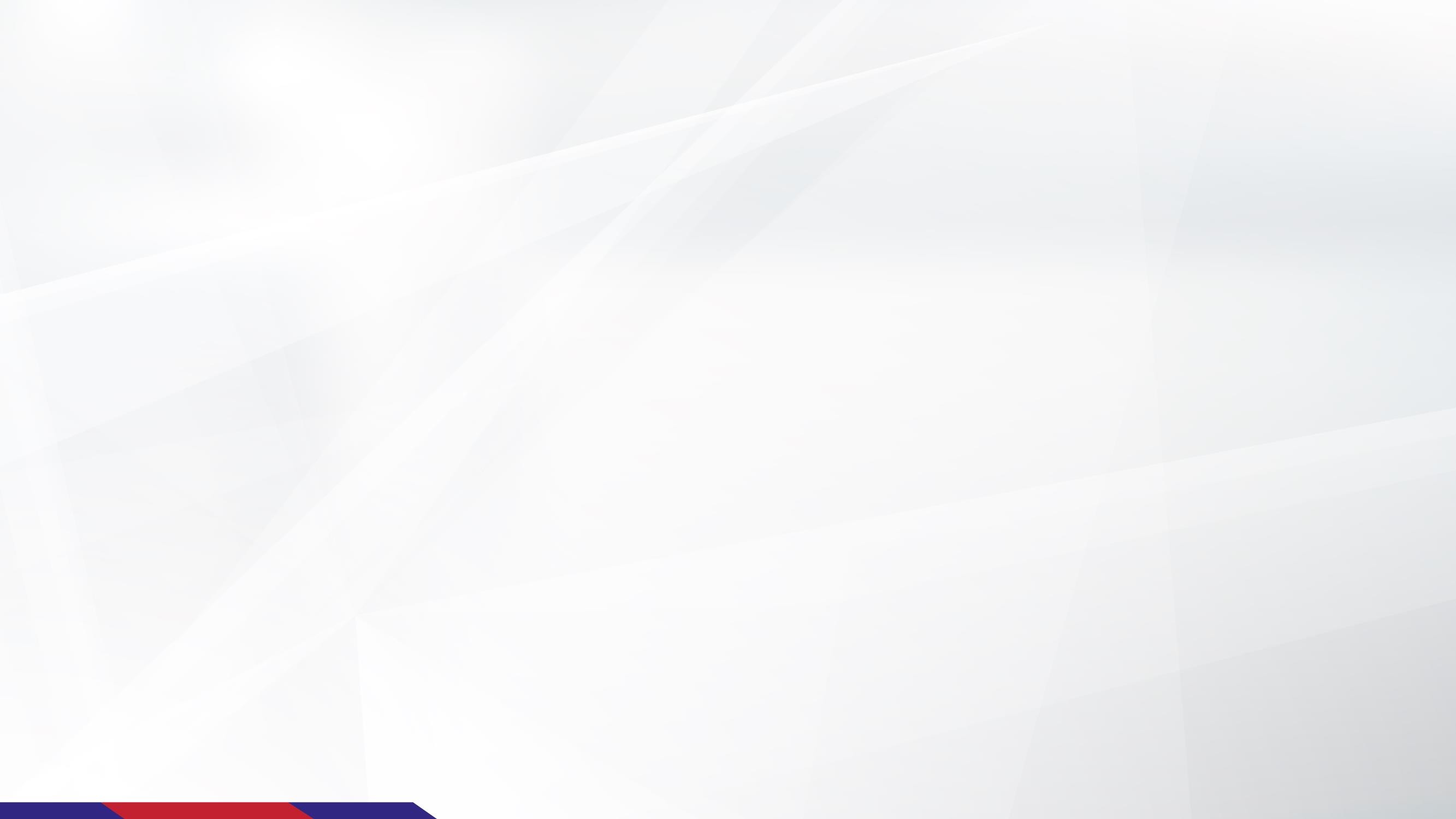 EJEMPLOS  OBRAS EJECUTADAS	POR
ADMINISTRACIÓN ZONAL  2021
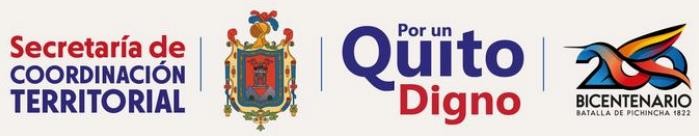 ADMINISTRACIÓN ZONAL CALDERÓN
CONSTRUCCIÓN DE ADOQUINADO Y BORDILLOS DE LA CALLE DE LOS FUNDADORES, BARRIO SAN JOSE  ALTO, PARROQUIA CALDERÓN
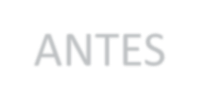 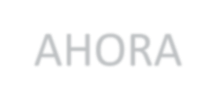 ANTES	AHORA
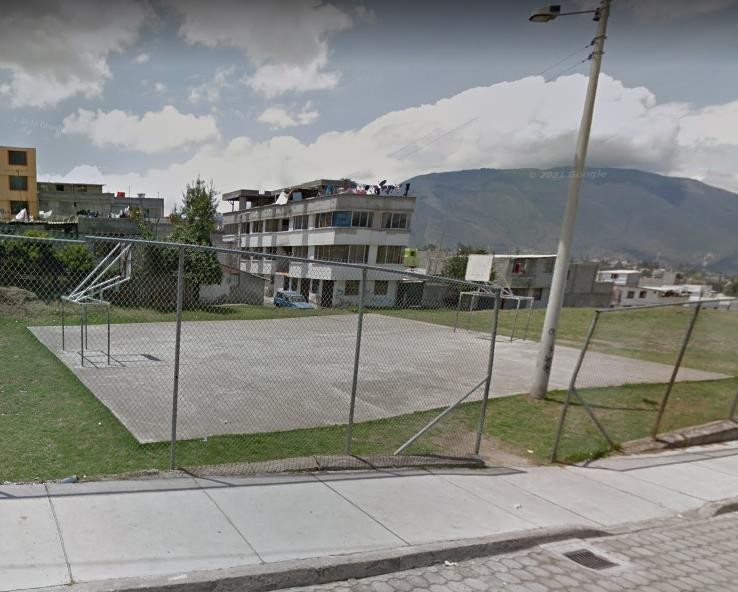 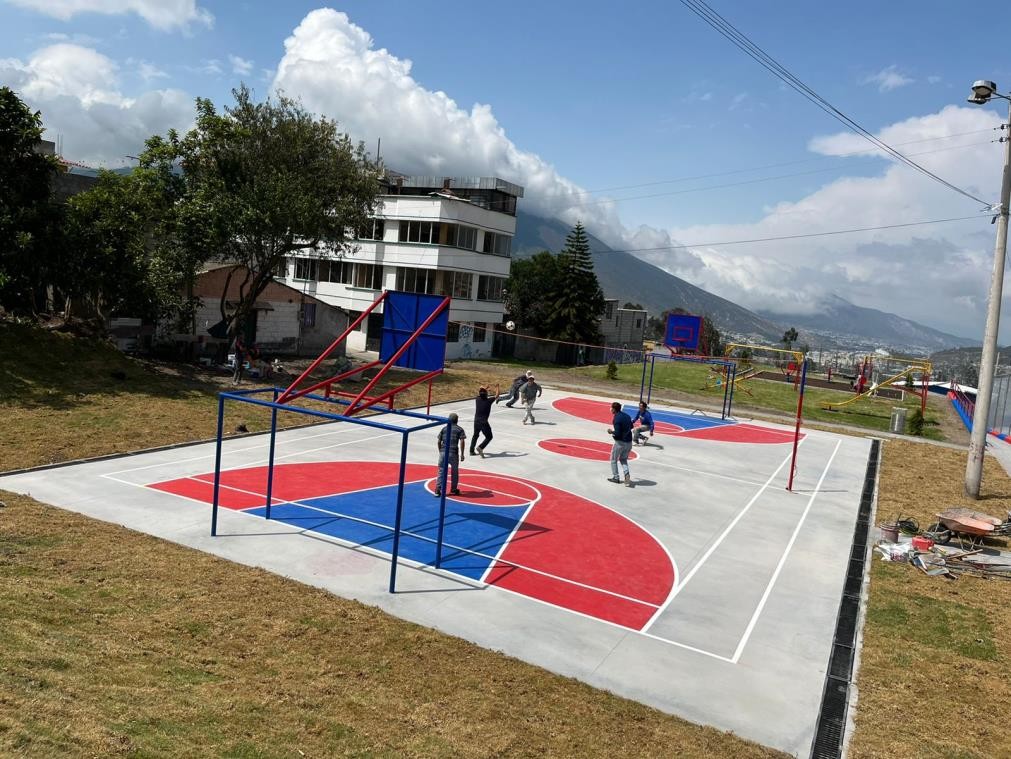 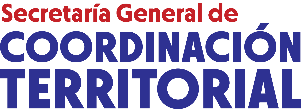 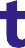 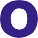 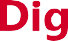 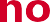 ADMINISTRACIÓN ZONAL CALDERÓN
REMODELACIÓN PARQUE ENTRADA A LA PUNTILLA, BARRIO CARAPUNGO, PARROQUIA CALDERÓN
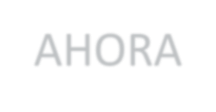 ANTES
AHORA
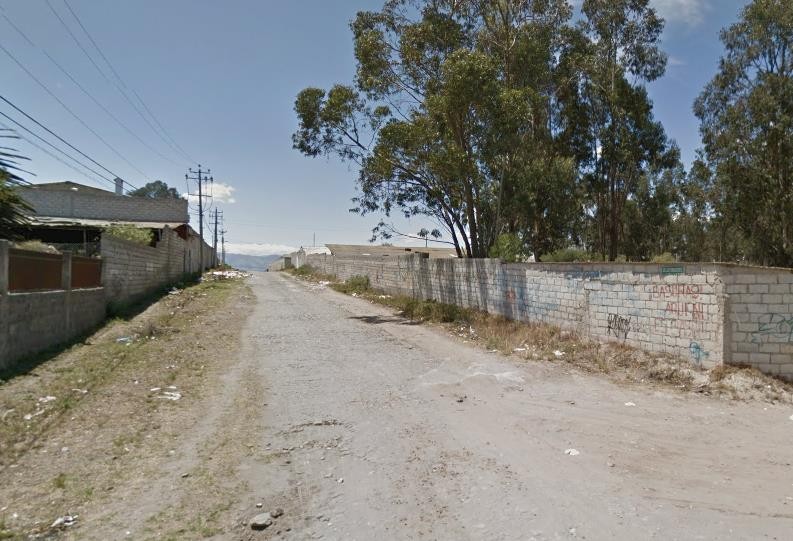 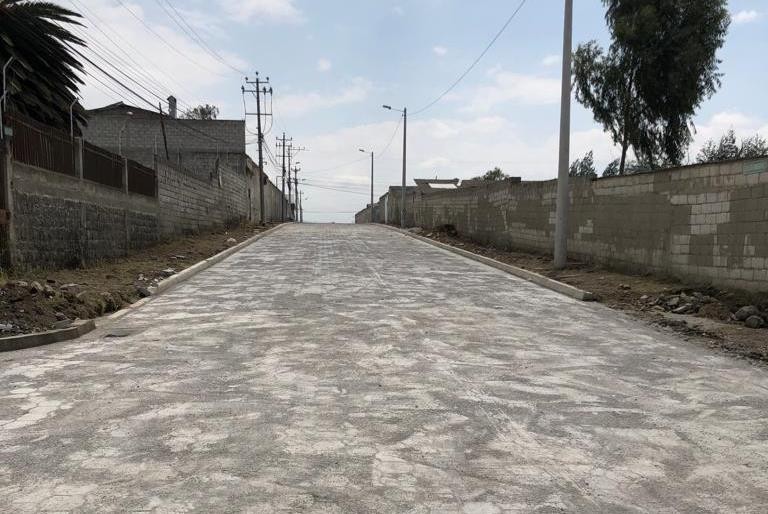 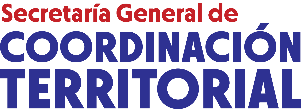 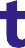 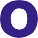 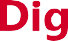 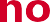 ADMINISTRACIÓN ZONAL MANUELA SÁENZ
CONSTRUCCIÓN DE ESCALINATA CALLE E11, ENTRE LA LÍNEA FÉRREA Y CALLE JOSÉ ARELLANO PORTILLA,
BARRIO SAN LUIS DE MONJAS, SECTOR MONJAS PUENGASI
ANTES	AHORA
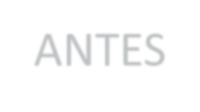 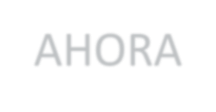 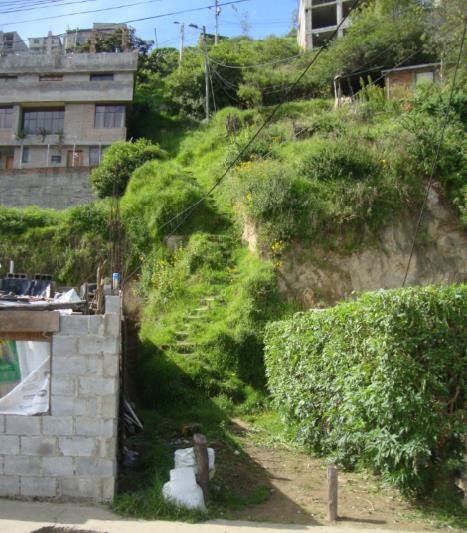 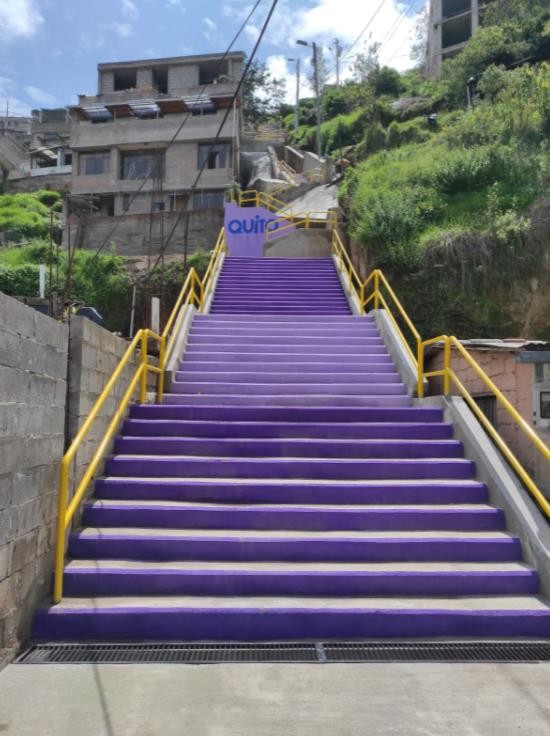 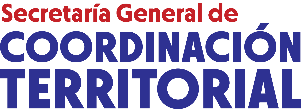 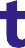 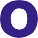 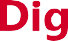 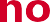 ADMINISTRACIÓN ZONAL MANUELA SÁENZ
CONSTRUCCIÓN DE PARQUE, CANCHA DE USO MÚLTIPLE, COLOCACIÓN DE JUEGOS INFANTILES Y JUEGOS  INCLUSIVOS, BARRIO NUESTROS HIJOS, SECTOR LA LIBERTAD
ANTES	AHORA
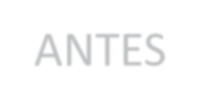 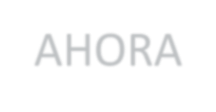 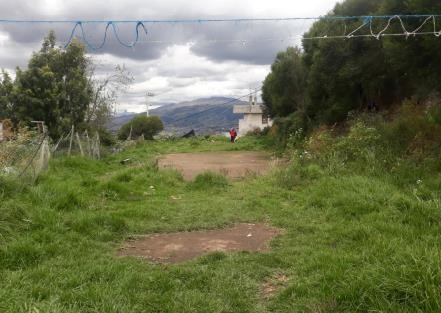 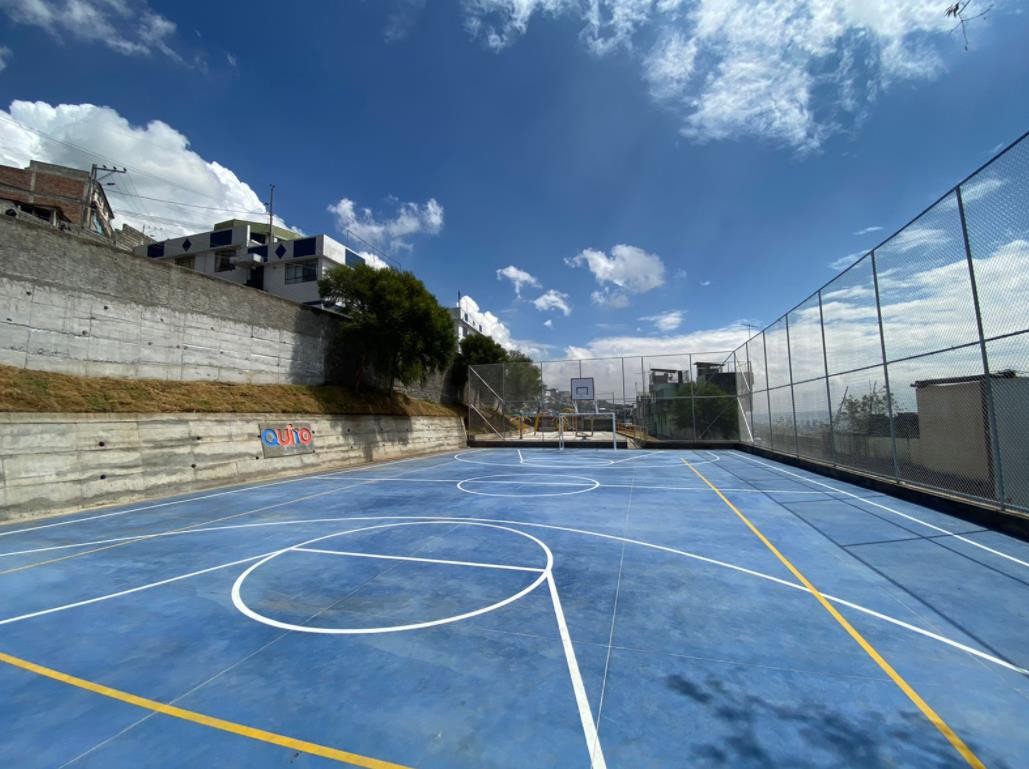 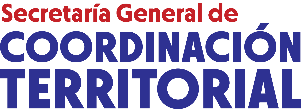 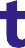 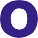 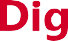 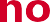 ADMINISTRACIÓN ZONAL LA DELICIA
CONSTRUCCION DE VISERA Y CANCHA SINTETICA CENTRO POBLADO PARROQUIA PACTO

ANTES	AHORA
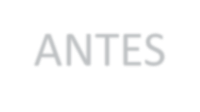 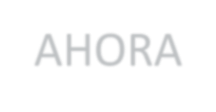 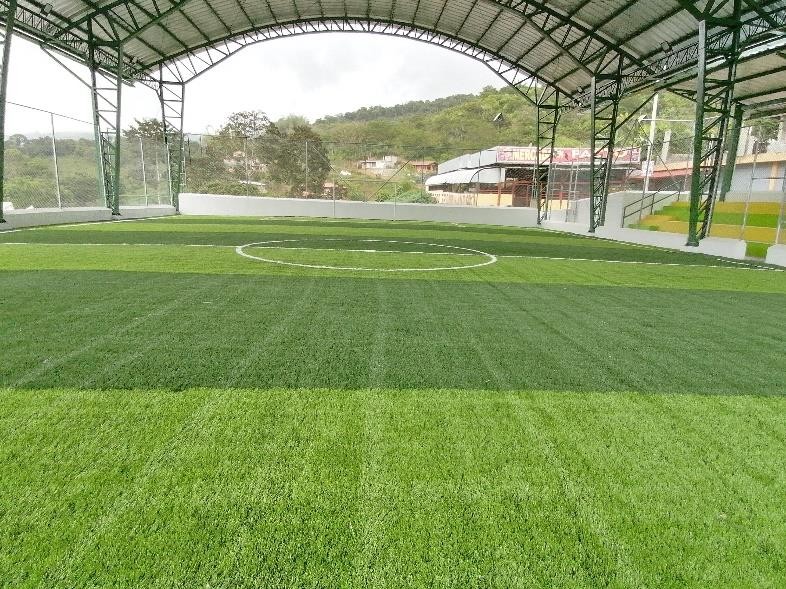 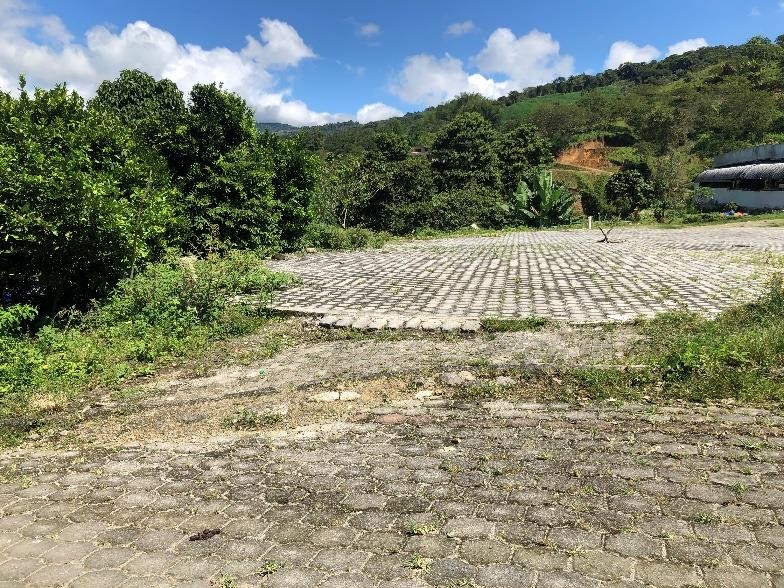 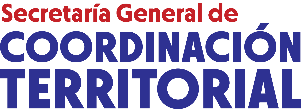 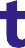 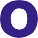 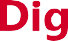 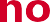 ADMINISTRACIÓN ZONAL LA DELICIA
ADOQUINADO CALLE PERIMETRAL II ETAPA. BARRIO CARCELÉN BAJO, PARROQUIA CARCELÉN

ANTES	AHORA
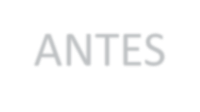 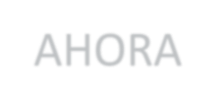 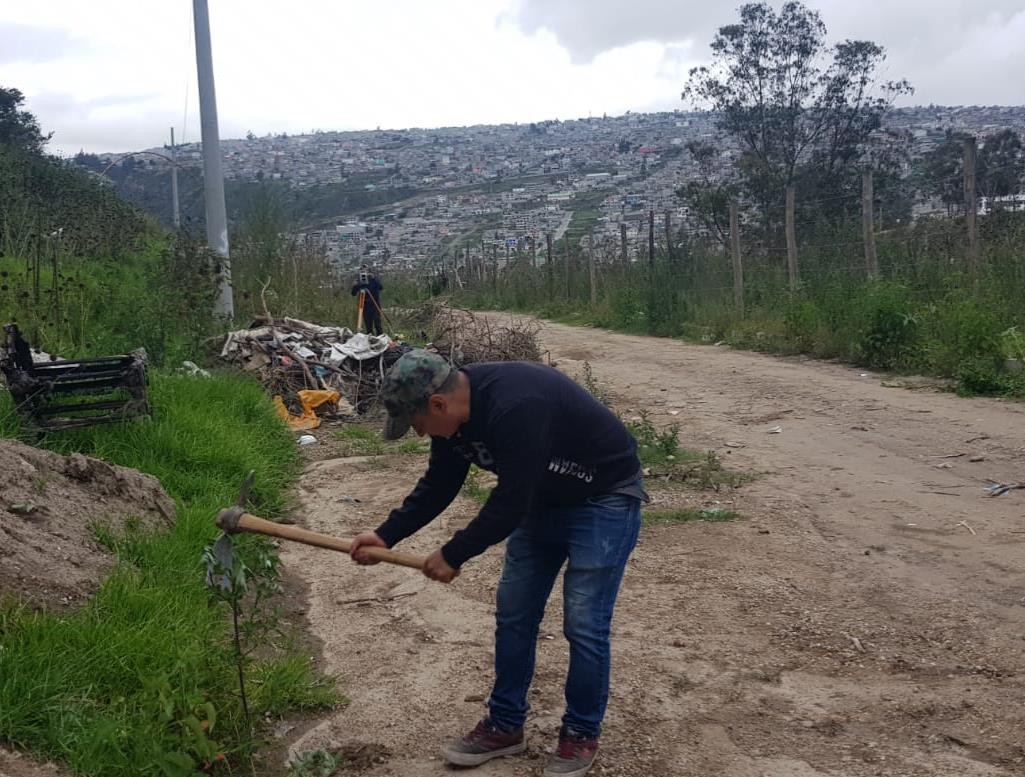 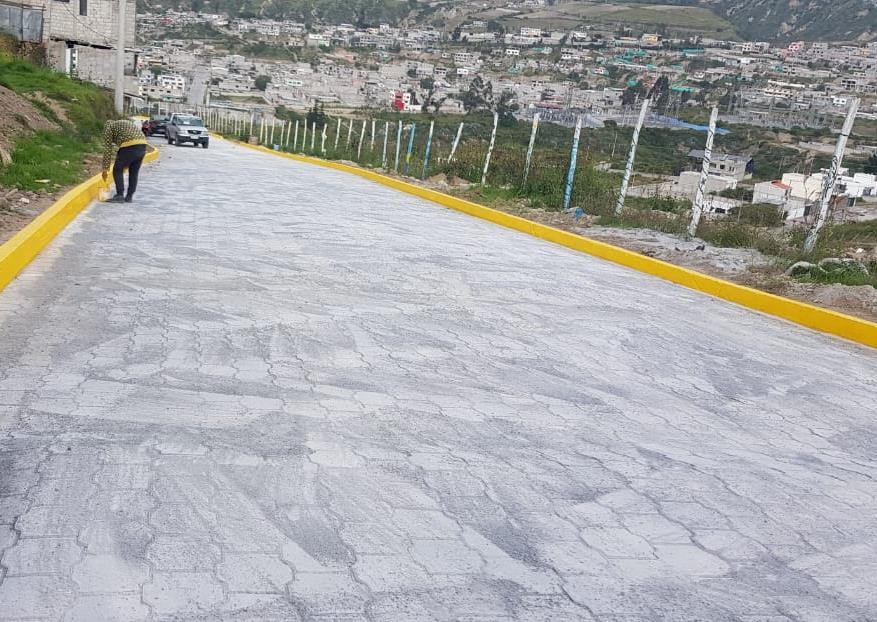 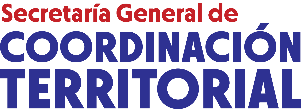 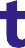 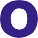 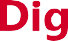 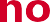 ADMINISTRACIÓN ZONAL TUMBACO
TRABAJOS COMPLEMENTARIOS EN PISCINA MUNICIPAL PIFO PREDIO 370289
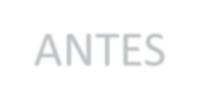 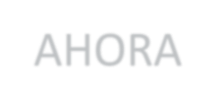 ANTES
AHORA
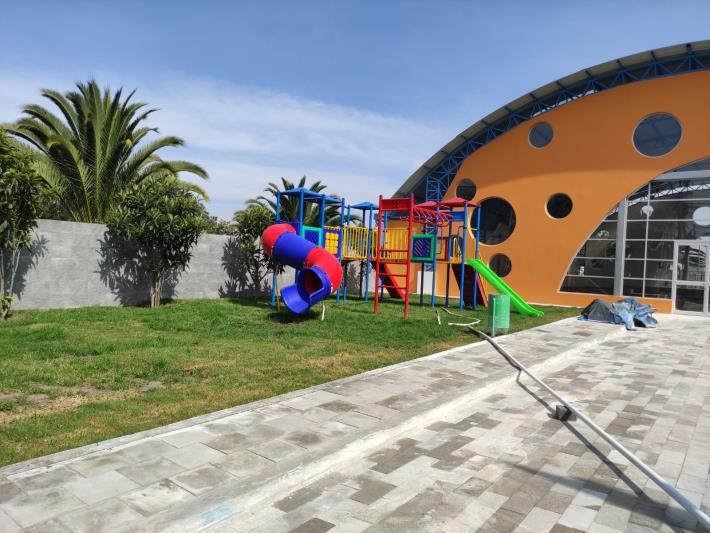 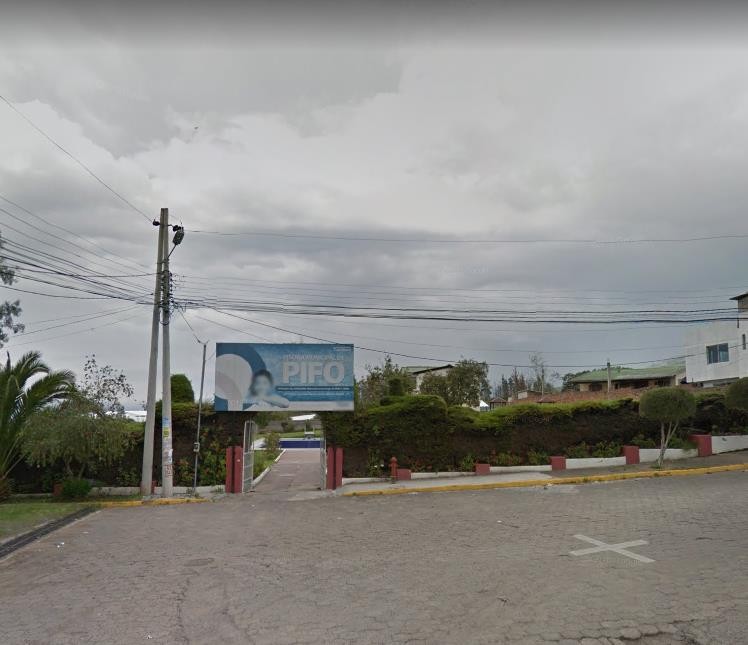 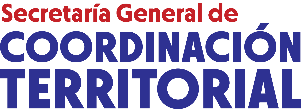 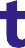 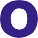 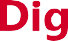 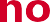 ADMINISTRACIÓN ZONAL TUMBACO
CONSTRUCCIÓN AULAS DE CAPACITACIÓN EN EL PREDIO MUNICIPAL 5147160, COMUNA OYAMBARILLO,
PARROQUIA TABABELA.
ANTES	AHORA
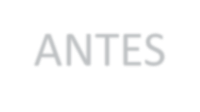 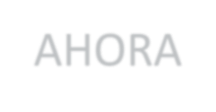 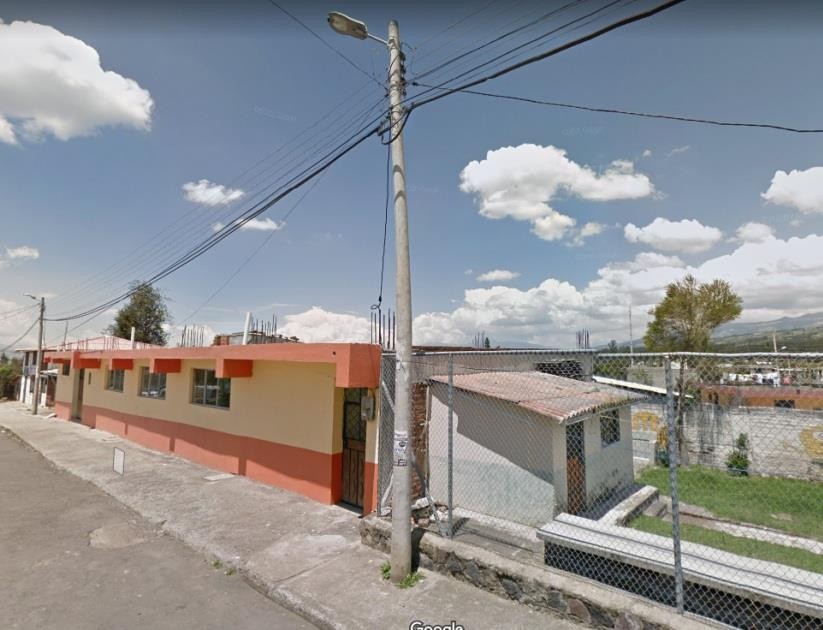 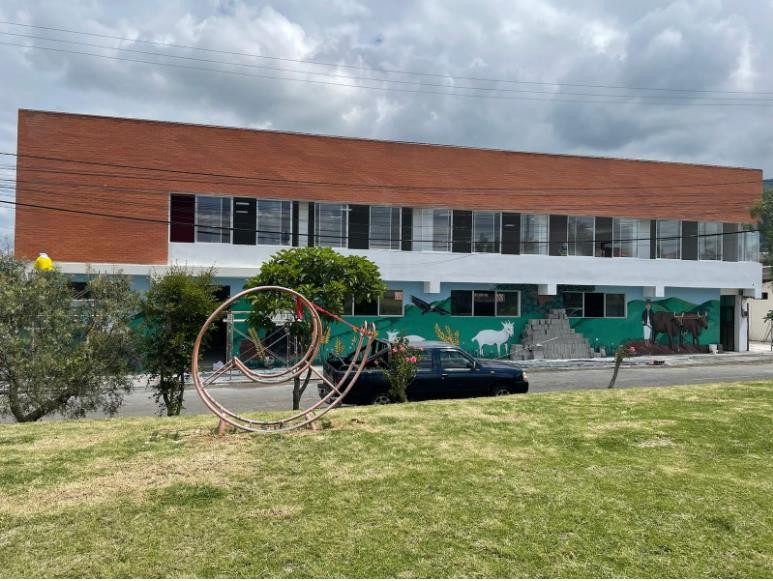 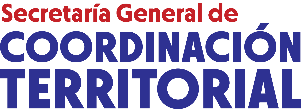 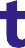 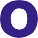 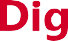 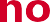 ADMINISTRACIÓN ZONAL QUITUMBE
INTERVENCIÓN ÁREA COMUNAL, BARRIO MARTHA BUCARAM, PARROQUIA LA ECUATORIANA

ANTES	AHORA
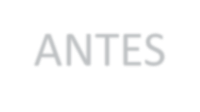 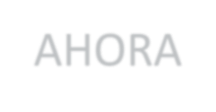 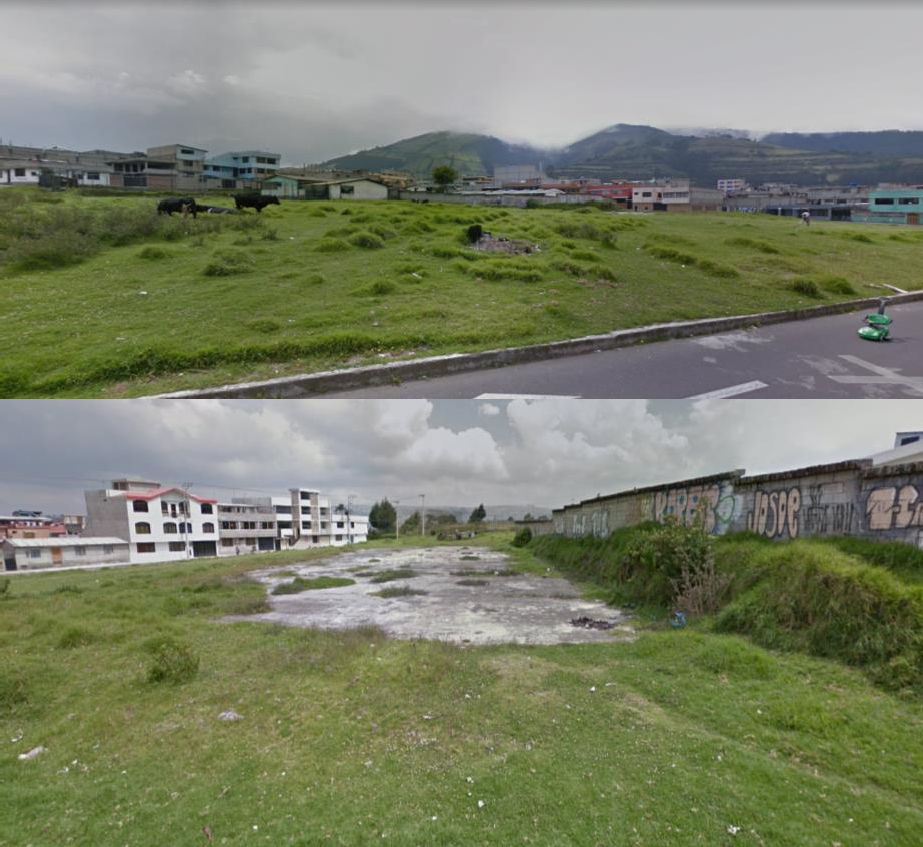 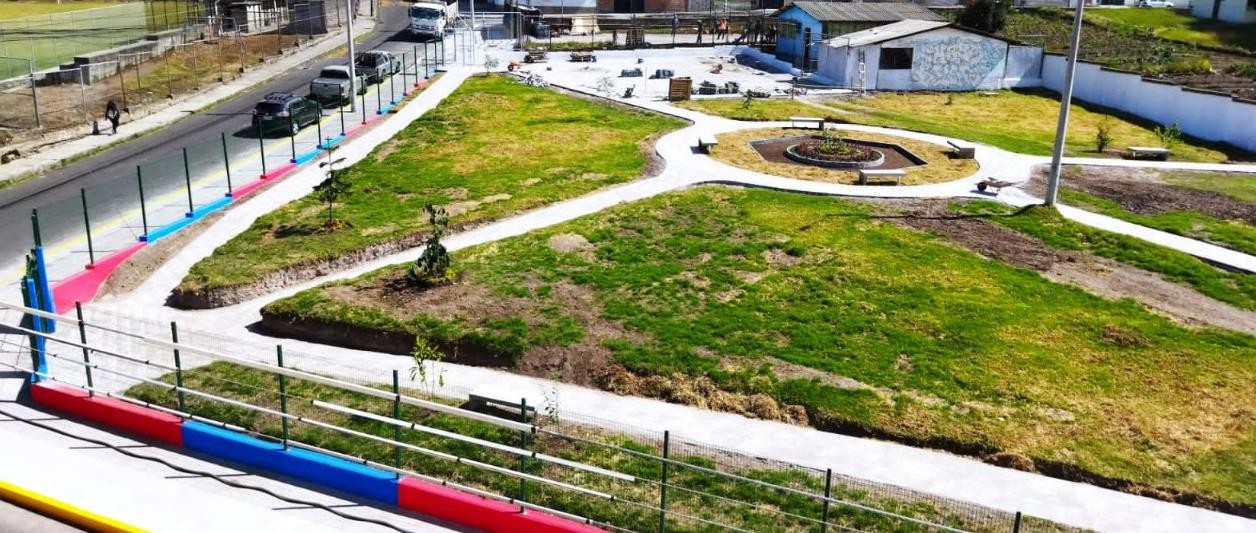 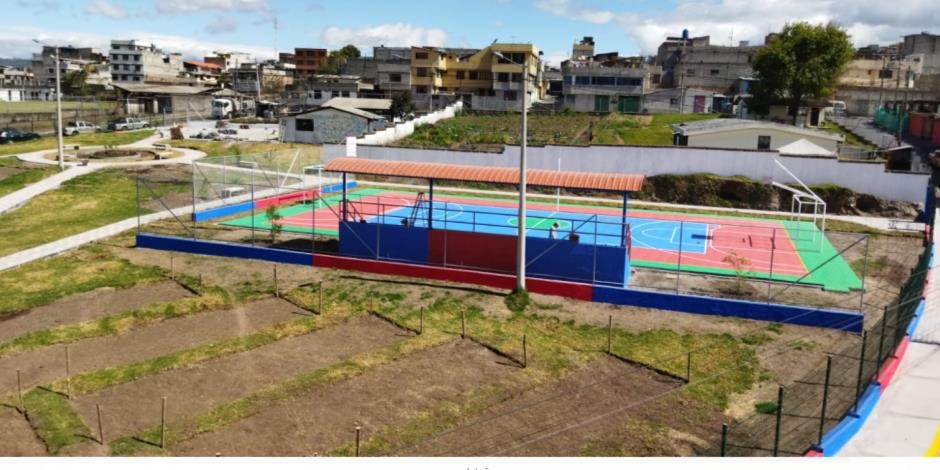 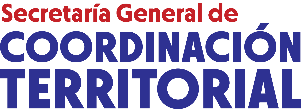 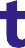 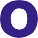 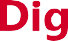 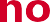 ADMINISTRACIÓN ZONAL QUITUMBE
INTERVENCION VIAL 3 VARIOS BARRIOS DE LA PARROQUIA LA ECUATORIANA (INTERVENCION VIAL CALLE
EMILIO UZCATEGUI E INTERVENCION VIAL CALLE FRANCISCO BECERRA)
ANTES	AHORA
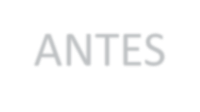 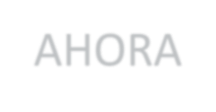 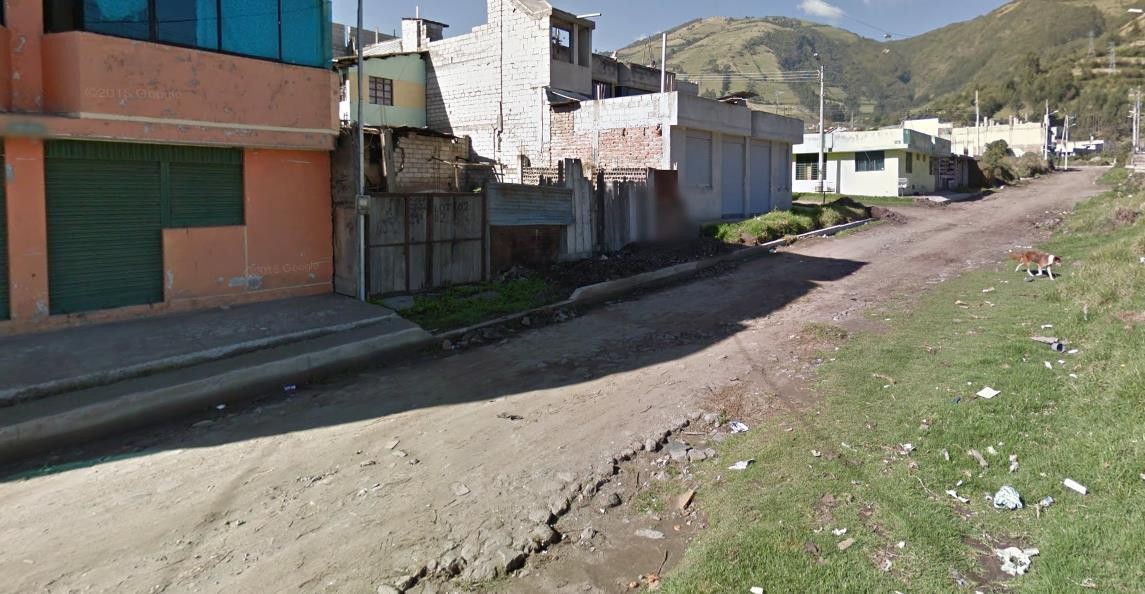 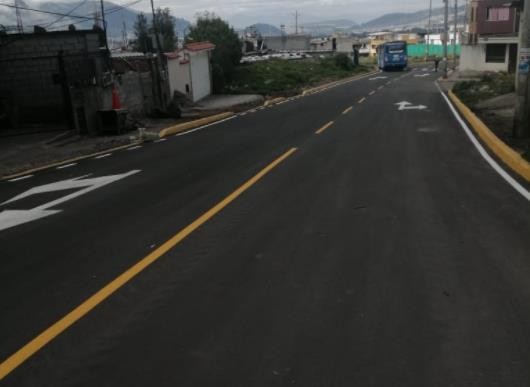 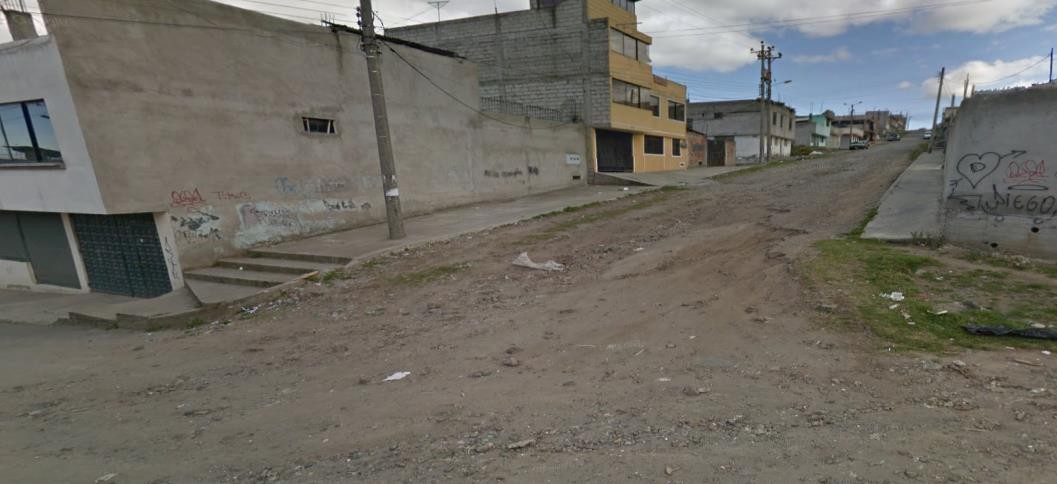 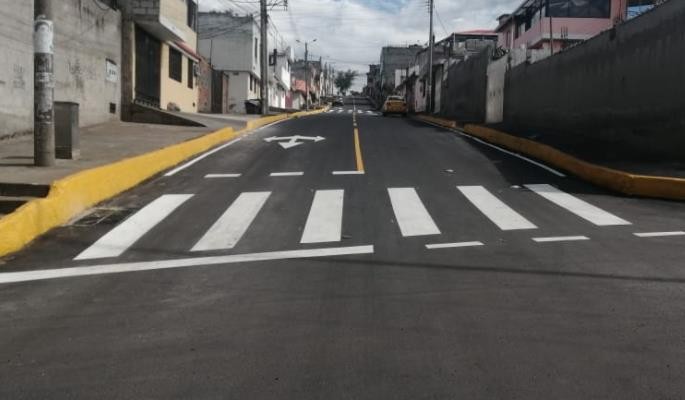 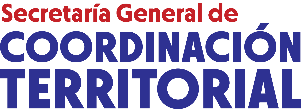 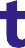 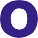 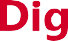 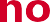 ADMINISTRACIÓN ZONAL LOS CHILLOS
ADOQUINADO Y BORDILLOS DE UN TRAMO DE LA CALLE MANUEL ABAD, DESDE LA CALLE ANTONIO ANTE  LÓPEZ HACIA LA CALLE ESTADIO, BARRIO LA HOSPITALARIA, PARROQUIA CONOCOTO

ANTES	AHORA
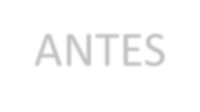 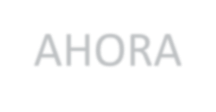 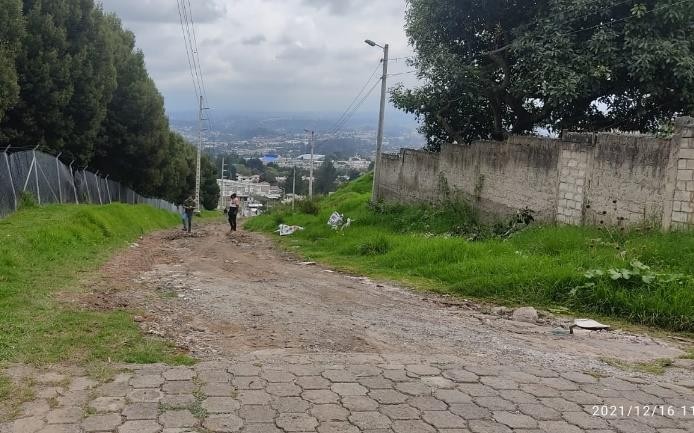 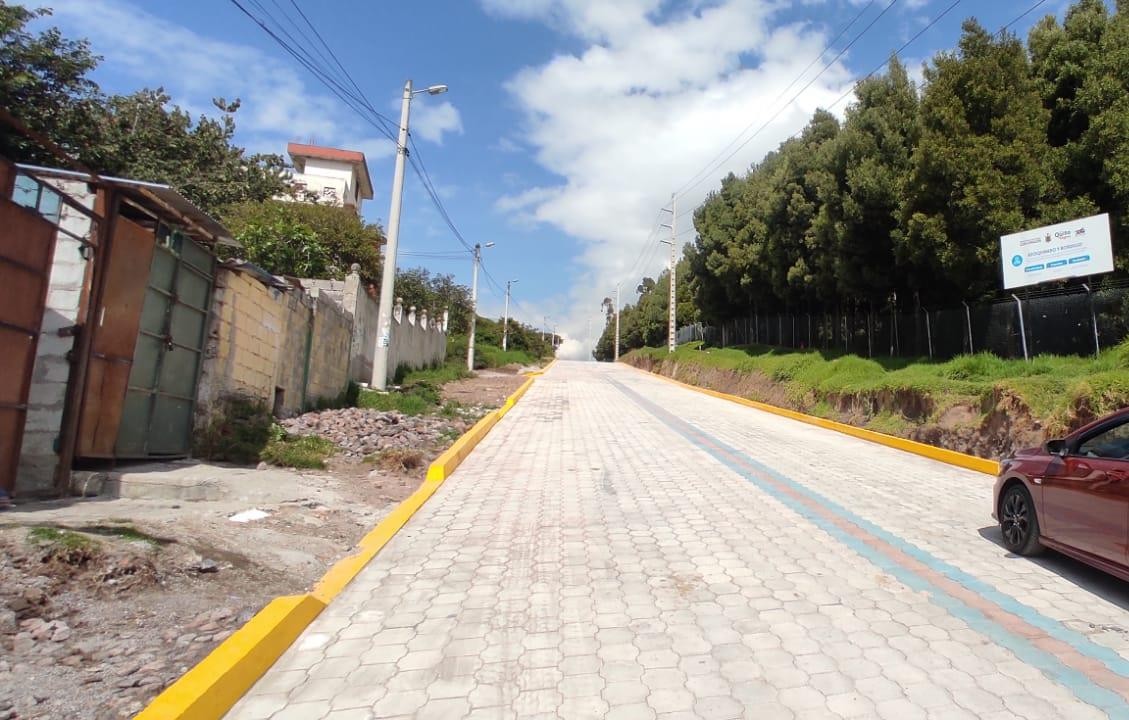 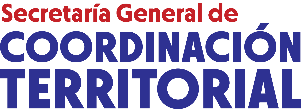 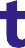 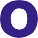 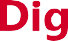 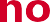 ADMINISTRACIÓN ZONAL LOS CHILLOS
CONSTRUCCIÓN DE ADOQUINADO EN UN TRAMO DE LA VÍA SANTA ISABEL, BARRIO SANTA ISABEL – VISTA HERMOSA, PARROQUÍA AMAGUAÑA - AZLCH
ANTES
AHORA
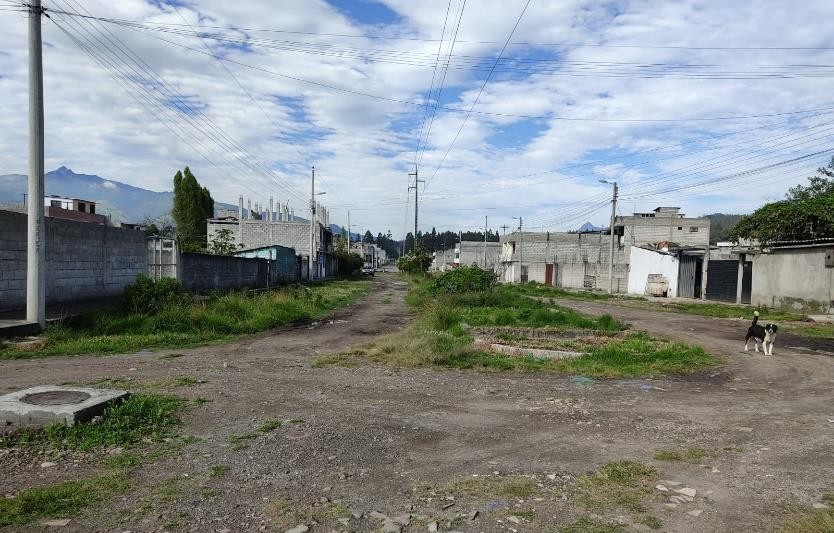 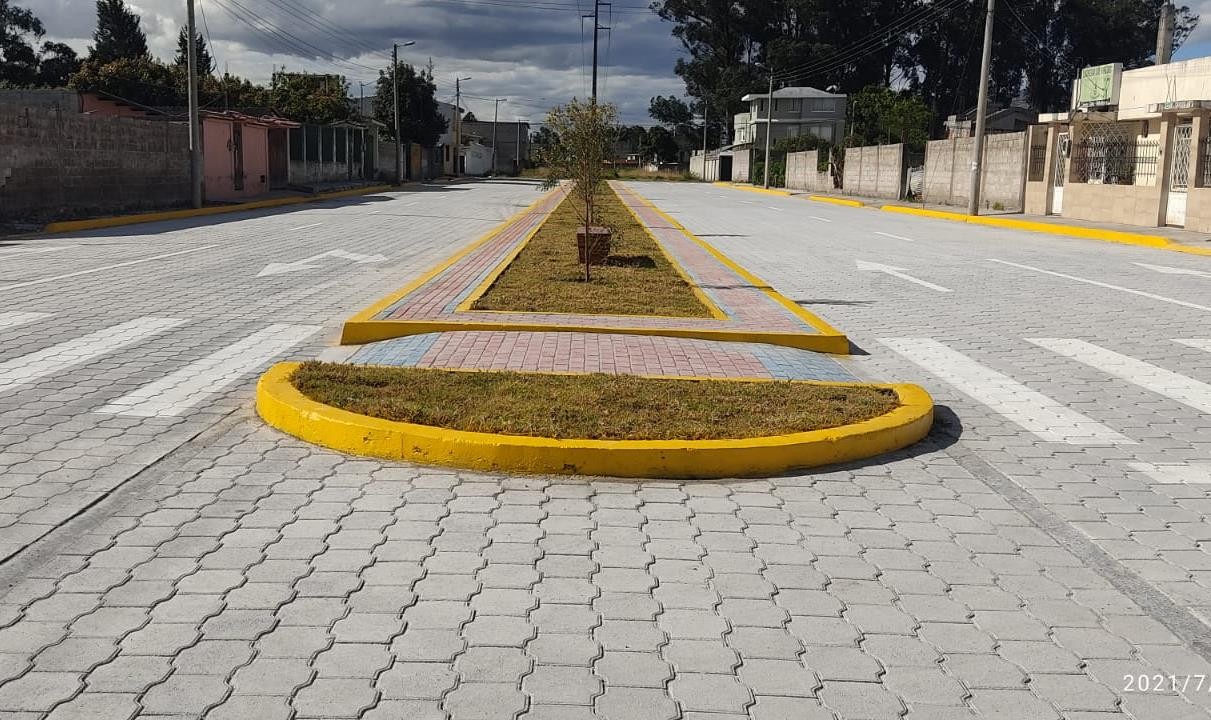 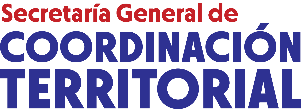 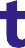 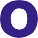 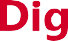 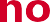 ADMINISTRACIÓN ZONAL ELOY ALFARO
CONSTRUCCIÓN DE ADOQUINADO Y BORDILLOS EN PASAJE S/N, UBICADO ENTRE LAS CALLES  PIMAMPIRO Y LOS PRADOS, BARRIO HIERBA BUENA 2 Y ARGELIA MEDIA, PARROQUIA ARGELIA

ANTES	AHORA
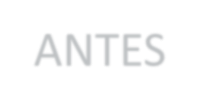 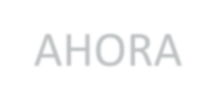 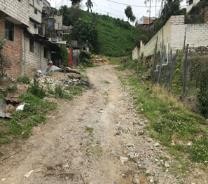 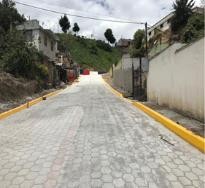 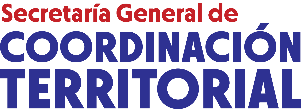 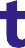 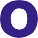 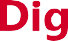 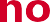 ADMINISTRACIÓN ZONAL ELOY ALFARO
CANCHA SINTETICA LIGA BARRIAL MEDIA LUNA, CALLE ARCHER HARMAN Y MUÑOZ, LA FERROVIARIA

ANTES	AHORA
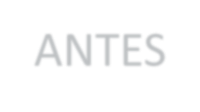 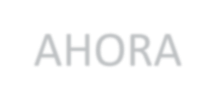 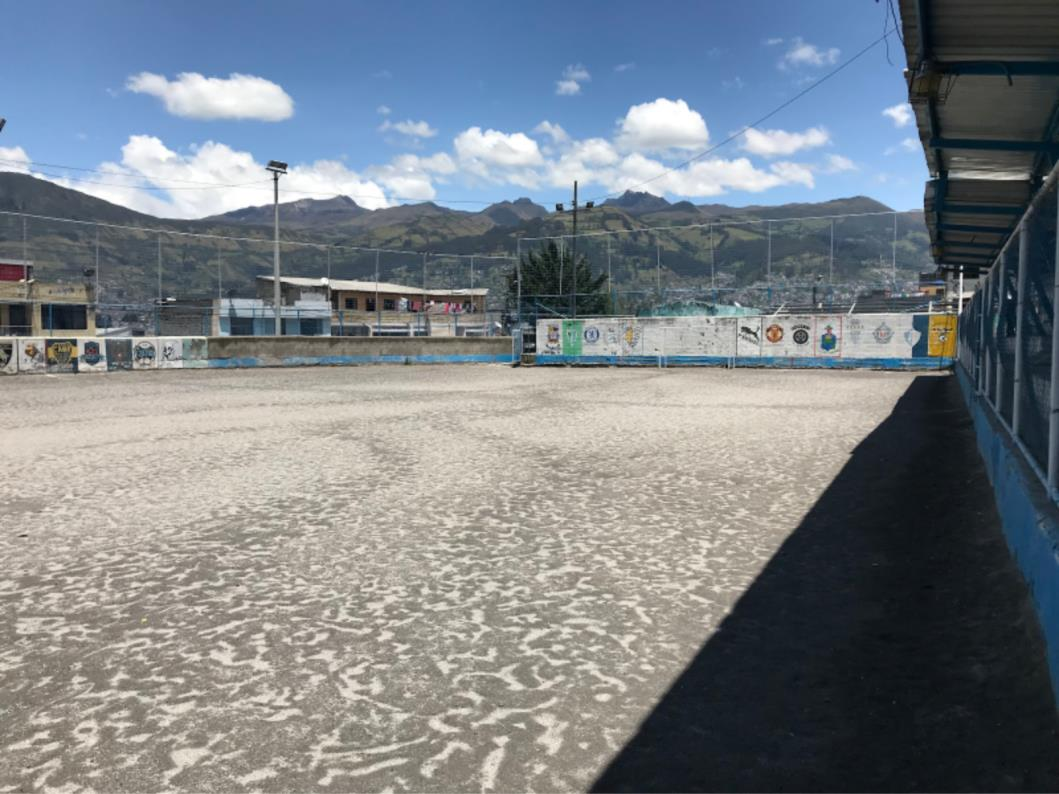 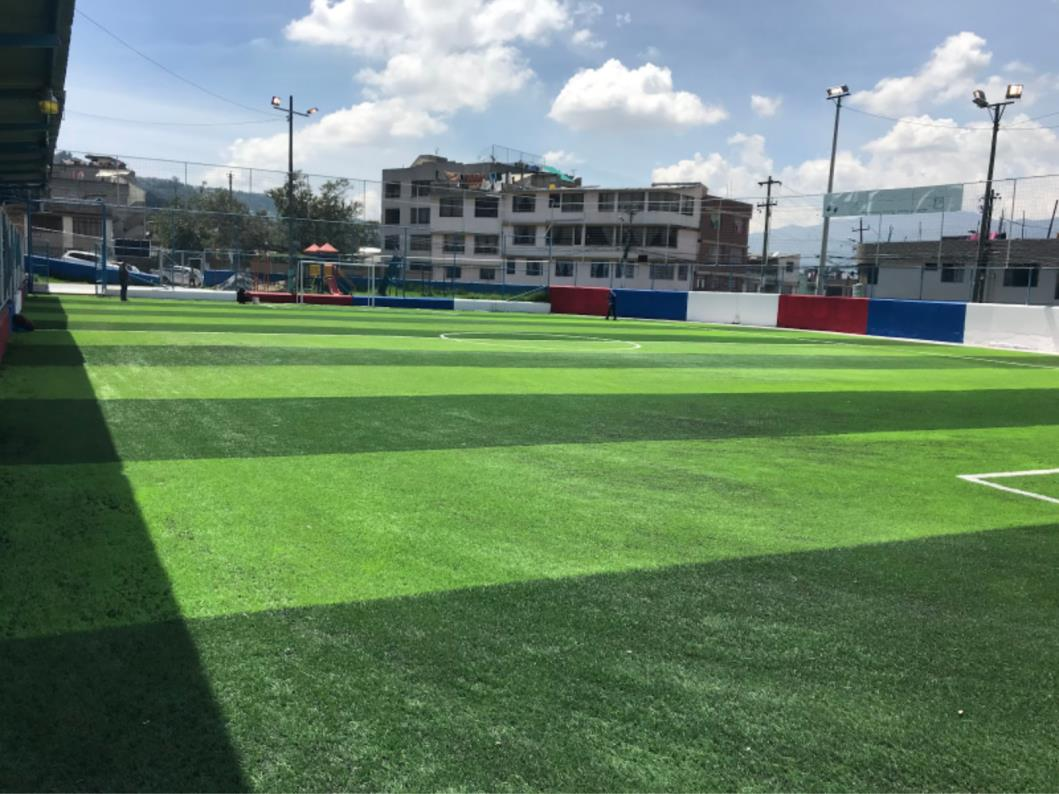 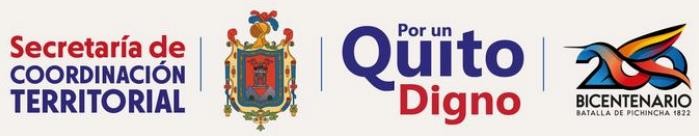 ADMINISTRACIÓN ZONAL EUGENIO ESPEJO
OBRAS DE REHABILITACIÓN Y MEJORAMIENTO EN EL COLISEO PARROQUIAL LA CONCEPCIÓN, BARRIO LA  CONCEPCIÓN, PARROQUIA GUAYLLABAMBA

ANTES	AHORA
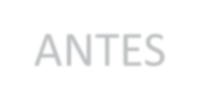 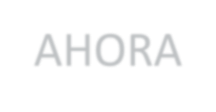 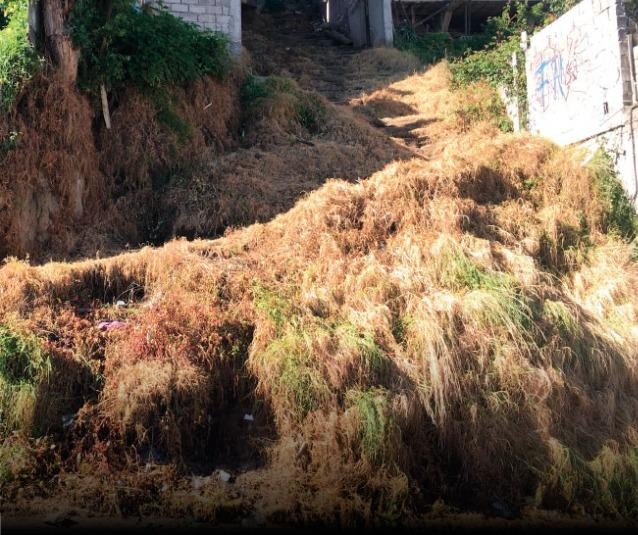 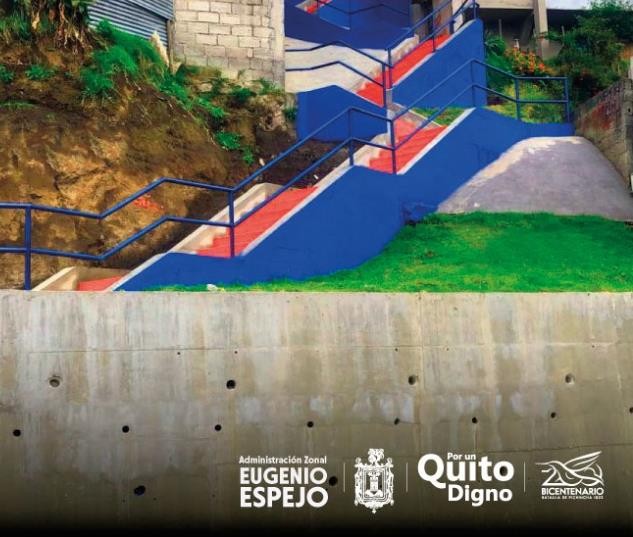 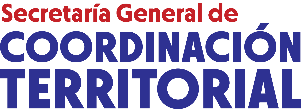 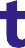 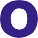 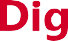 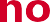 ADMINISTRACIÓN ZONAL EUGENIO ESPEJO
CONSTRUCCIÓN Y REHABILITACIÓN DEL ESPACIO PÚBLICO RECREACIONAL DEL BARRIO SAN MIGUEL DE  AMAGASI, PARROQUIA SAN ISIDRO DEL INCA

ANTES	AHORA
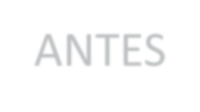 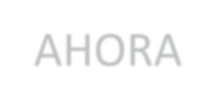 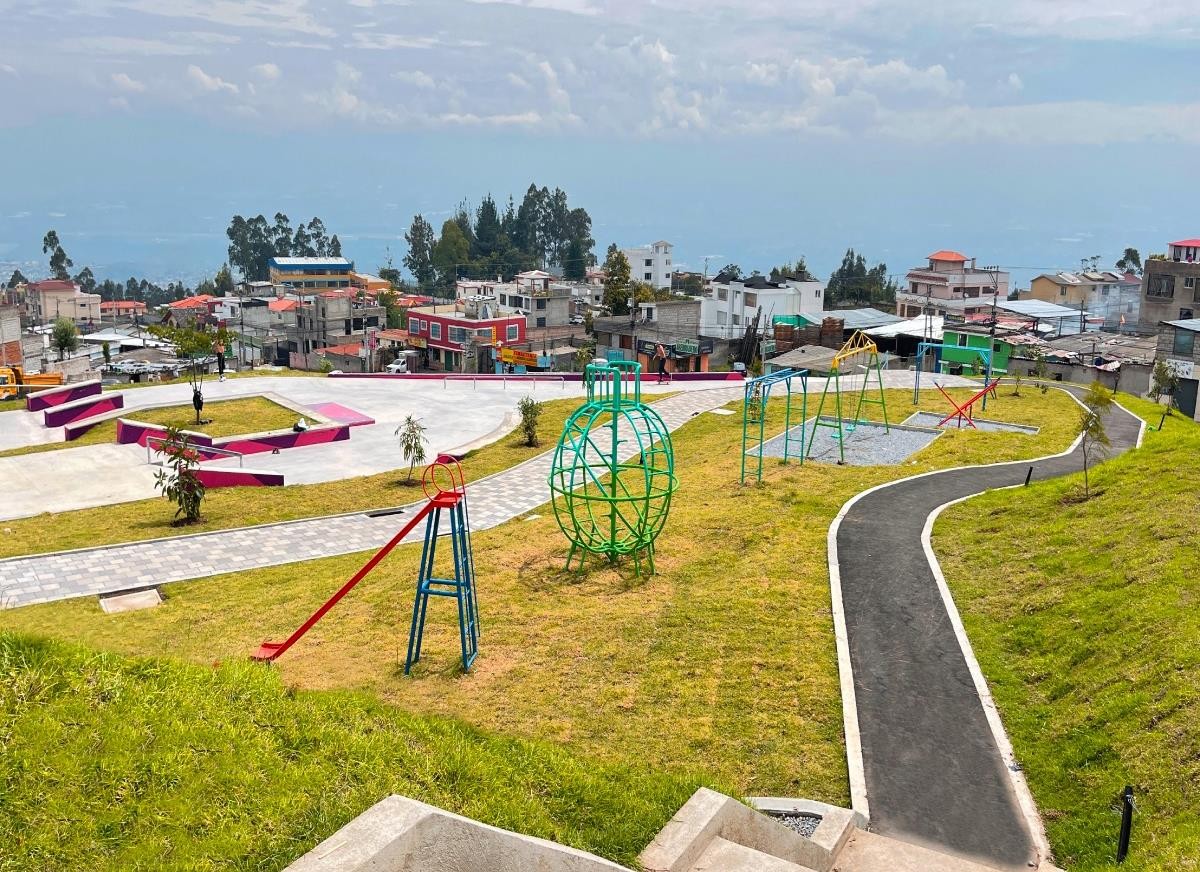 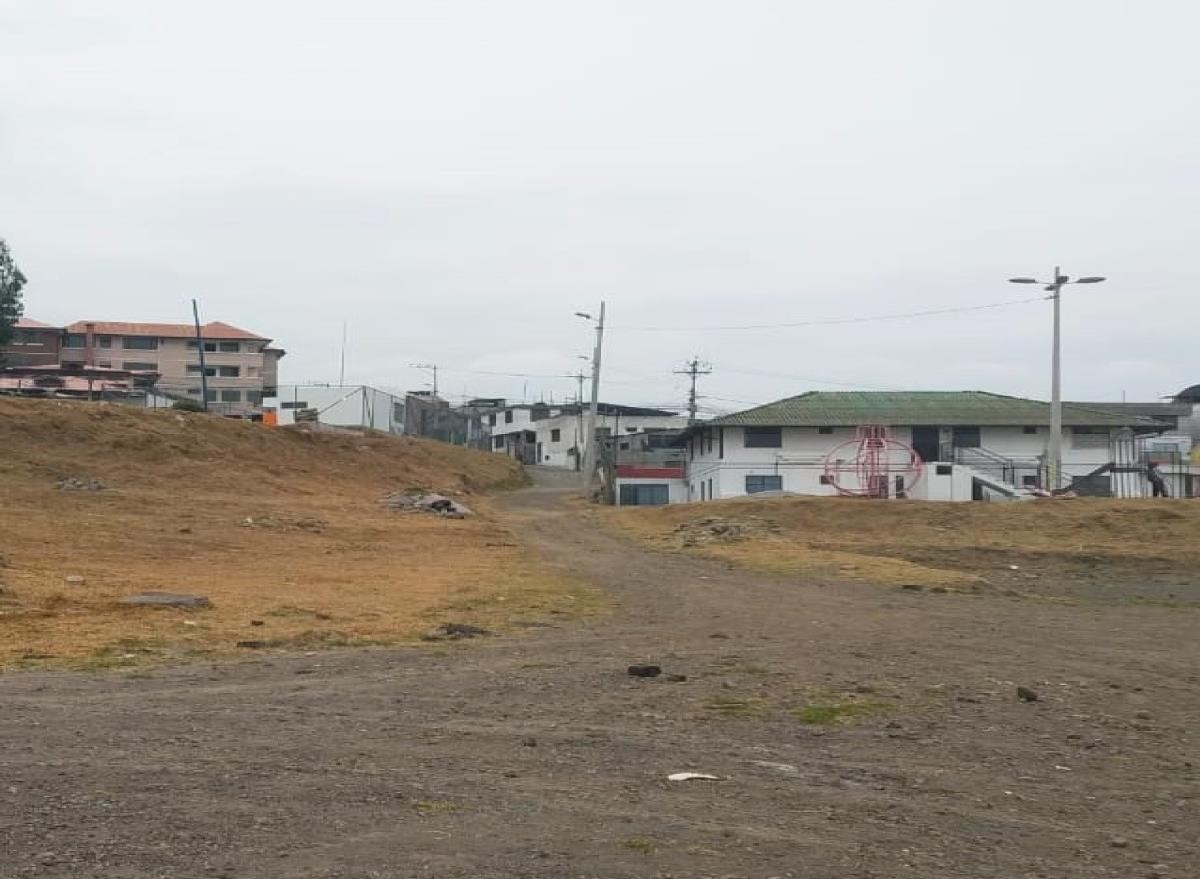 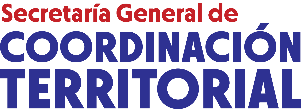 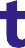 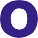 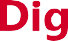 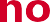 ASIGNACIONES  PRESUPUESTARIAS  2022
En el Sector: Secretaría General de Coordinación Territorial y Participación Ciudadana, Administraciones Zonales y Unidad Regula tu Barrio
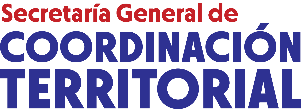 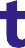 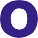 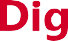 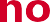 Presupuestos Participativos + IC 2022
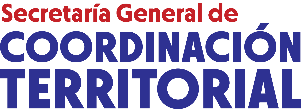 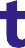 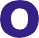 Números de obras para ejecutar 2022 - Metas

492
Obras de presupuestos
participativos
32
Proyectos sociales de  presupuestos participativos
53
Obras de infraestructura  Comunitaria y espacio público
12,56
Km por intervenir en obras
de acceso a barrios
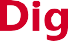 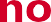 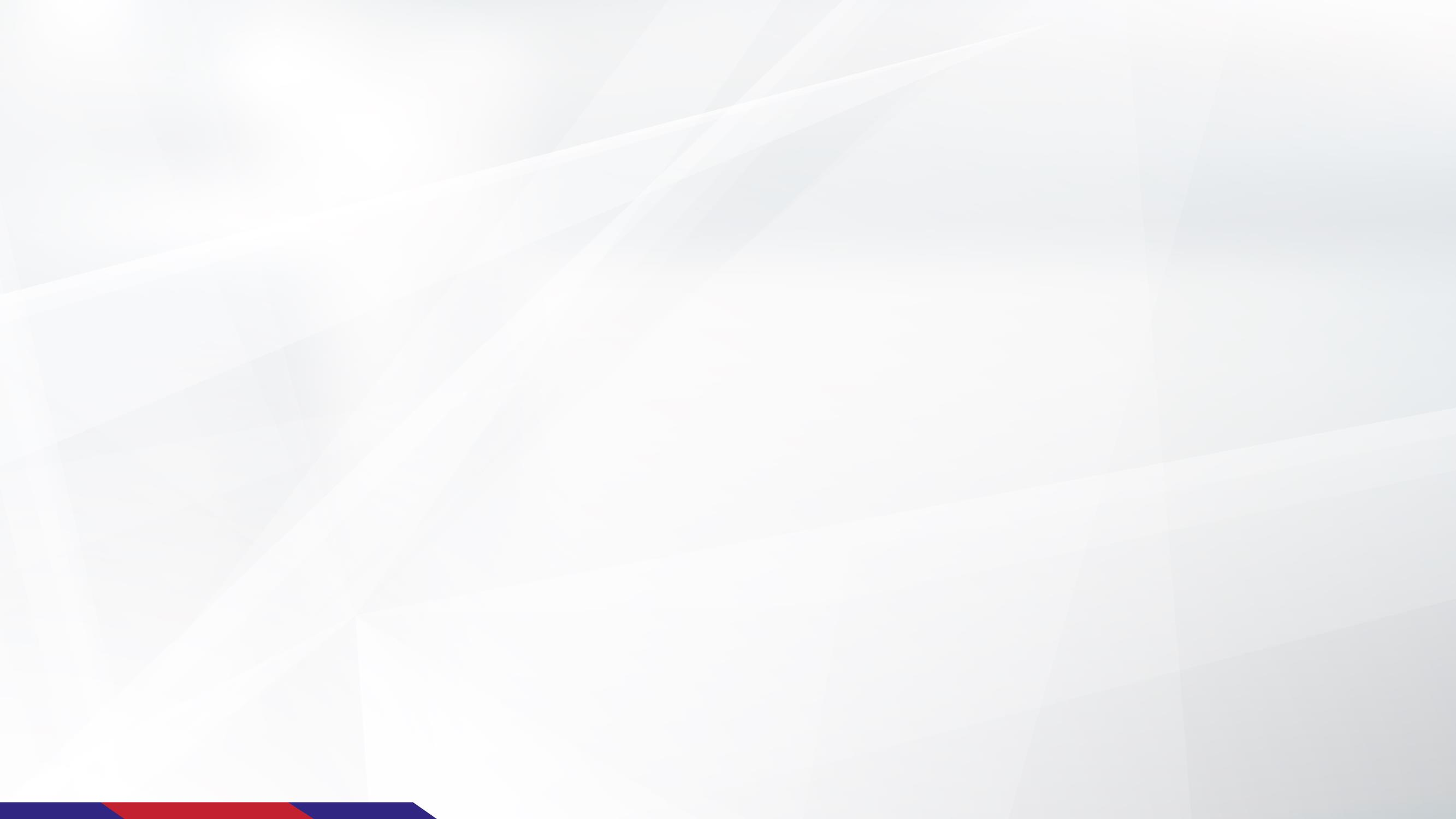 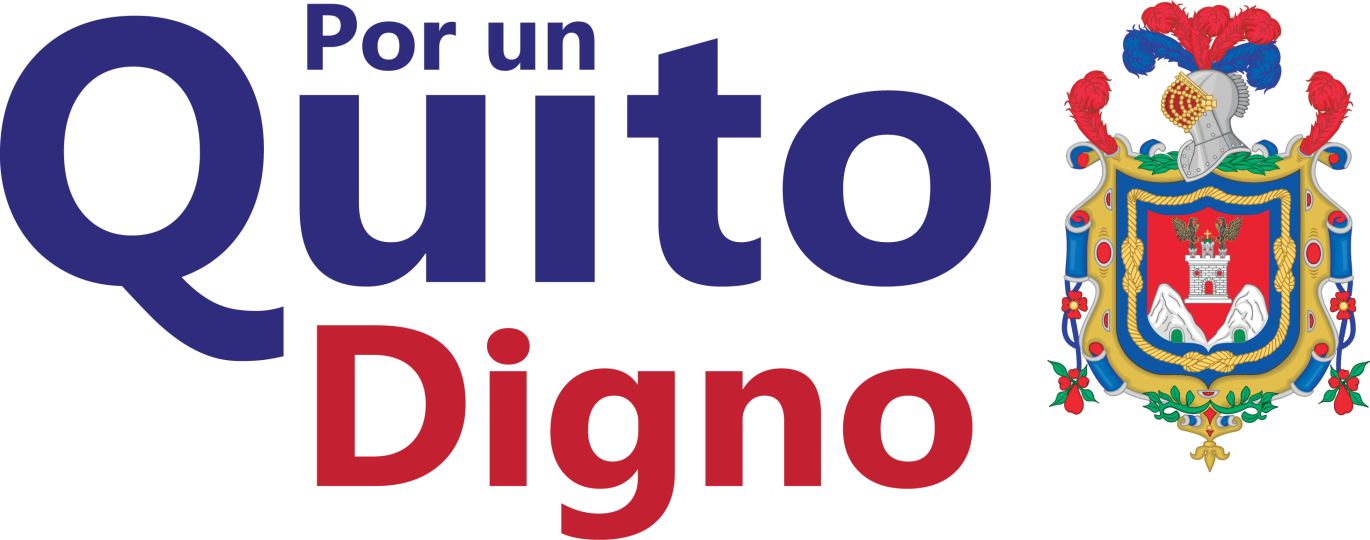